Strategic Planning Process Update

February 2025
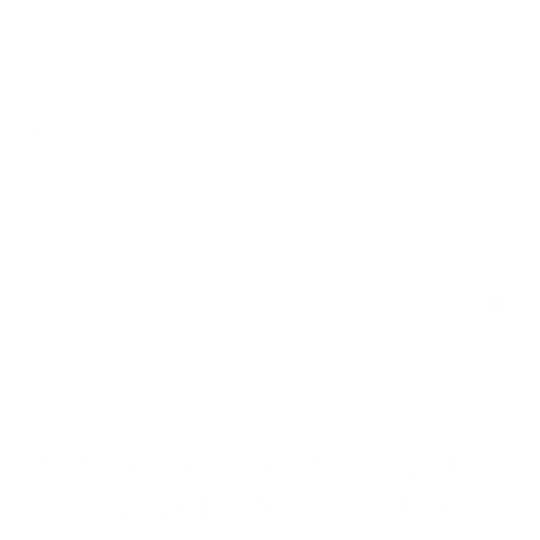 Leadership
	
Adam Manatt, Leadership Sponsor
Scott Brewer, Chair
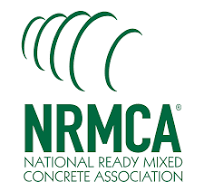 Strategic Plan Development Team
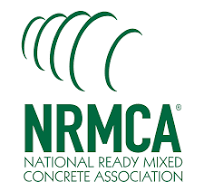 Plan Process Overview
Validation of Mission, Vision, Value			September - October
Gathering Stakeholder Insights			October - February
Identify Key Data Elements				October – March
Facilitator Selection 					March - April
Engage Strategic Plan Development Team		February - July
Validating Our Direction 				February - July
Plan Finalized for Distribution 			July - September
Board Review & Engagement			October 2025
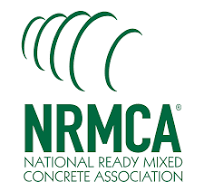 Vision, Mission, Values… Validated
VISION

Lead a united and prosperous industry ensuring ready mixed concrete is the premier construction material for building resilient and sustainable communities.
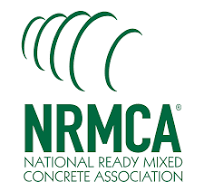 5
Vision, Mission, Values… Validated
MISSION

The National Ready Mixed Concrete Association creates opportunities for our members and the industry to prosper through leadership in safety, environmental & operational excellence, promotion, advocacy, workforce development, and concrete technology advancements.
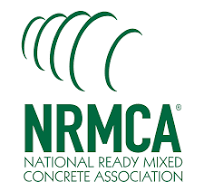 6
Vision, Mission, Values… Validated
VALUES

The National Ready Mixed Concrete Association leads with integrity, accountability, transparency, responsiveness, innovation, and collaboration.
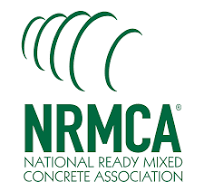 7
Gathering Stakeholder Insights
Looking Ahead 3, 5, 7 Years
Opportunities
Challenges
Free Flowing Conversation
Aspirational
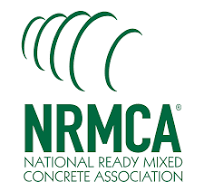 What We Are Hearing: Industry Operations
Make the Industry MORE Profitable

Promote Pro-business Environment

Secure the Industry Leaders of the Future

Provide Solutions to Operational Challenges

Support Technology Adoption
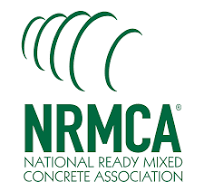 Discussion Draft -- Status Update September 2024
9
What We Are Hearing: Product
Create the Product of Future

Develop/Research Forward Looking Concrete Solutions

Grow the Use of Concrete through Design

Continue to Enhance Product Sustainability & Resilience

Provide Best in Class Education and Professional Development

Leverage Technology in Production
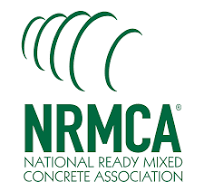 Discussion Draft -- Status Update September 2024
10
What We Are Hearing: Workforce
Engage a Diverse, Committed Workforce

Provide Best in Class Education and Professional Development
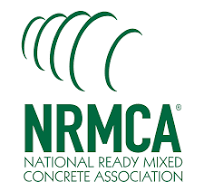 Discussion Draft -- Status Update September 2024
11
What We Are Hearing: Association
Identify the Association Leadership of the Future

Secure a Broader, Engaged Membership

Provide Desired Member Products

Lead the Industry in Education and Professional Development

Leverage Coalition Efforts

Create Membership Success in a World of Consolidation

Share the Value of Concrete with Policy Makers & Public
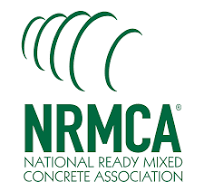 Discussion Draft -- Status Update September 2024
12
What We Are Hearing: Industry Promotions
Promote Resiliency and Durability of Concrete

Grow the Use of Concrete through Design

Make Sustainability an Opportunity

Share the Value of Concrete with Policy Makers & Public
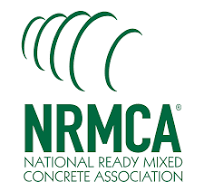 Discussion Draft -- Status Update September 2024
13
What Are We Missing?
Are Some Priorities More Significant?
Thank You!

Remember, this is YOUR Process.

This will be YOUR Plan.

Please Share Your Insights!

dmalone@nrmca.org * 202– 841-1640
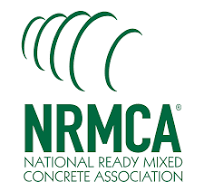